Faculty of Mathematical and Physical Sciences
Department of Space and Climate Physics, Mullard Space Science Laboratory (MSSL)
Small exoplanets and their host stars: from Kepler and TESS to PLATO
Vincent Van Eylenv.vaneylen@ucl.ac.uk

NAM Durham
July 2025
We now know over 5000
extrasolar planets 
or exoplanets
How do planets form?
Is Earth special?
Are planets common?
Are we alone?
All 5000 known exoplanets to scale, 8 solar system planets in white.
Planets are diverse
Planets are diverse
Planets are diverse
Planets are diverse
Planets are diverse
Most known exoplanets are transiting exoplanets and orbit interior to the orbit of Mercury.
Understanding stars, planets
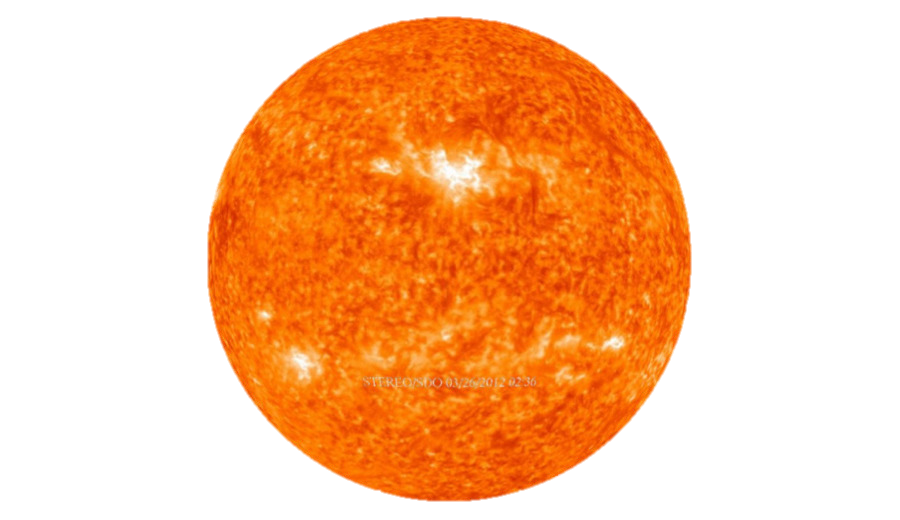 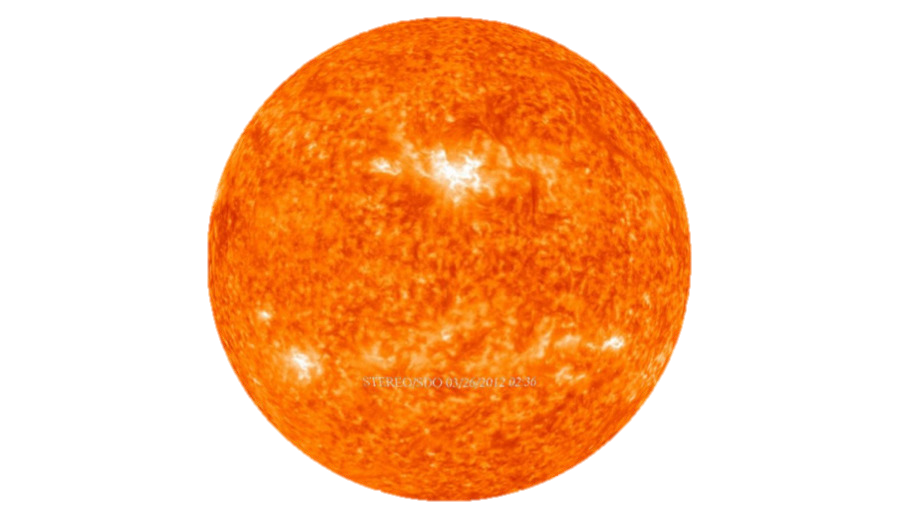 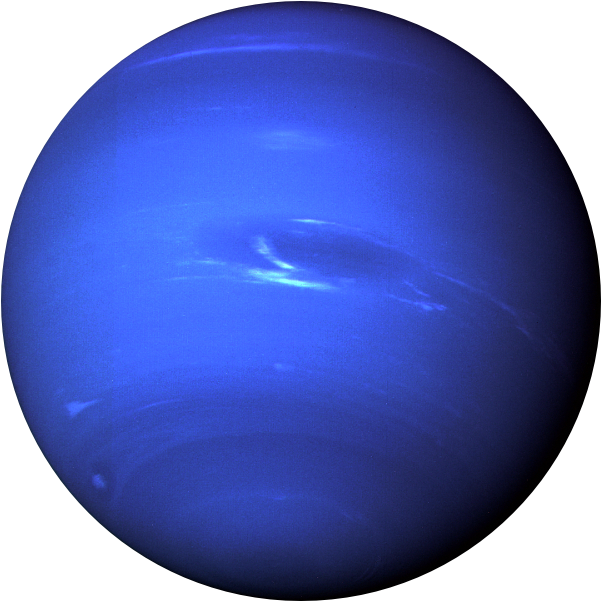 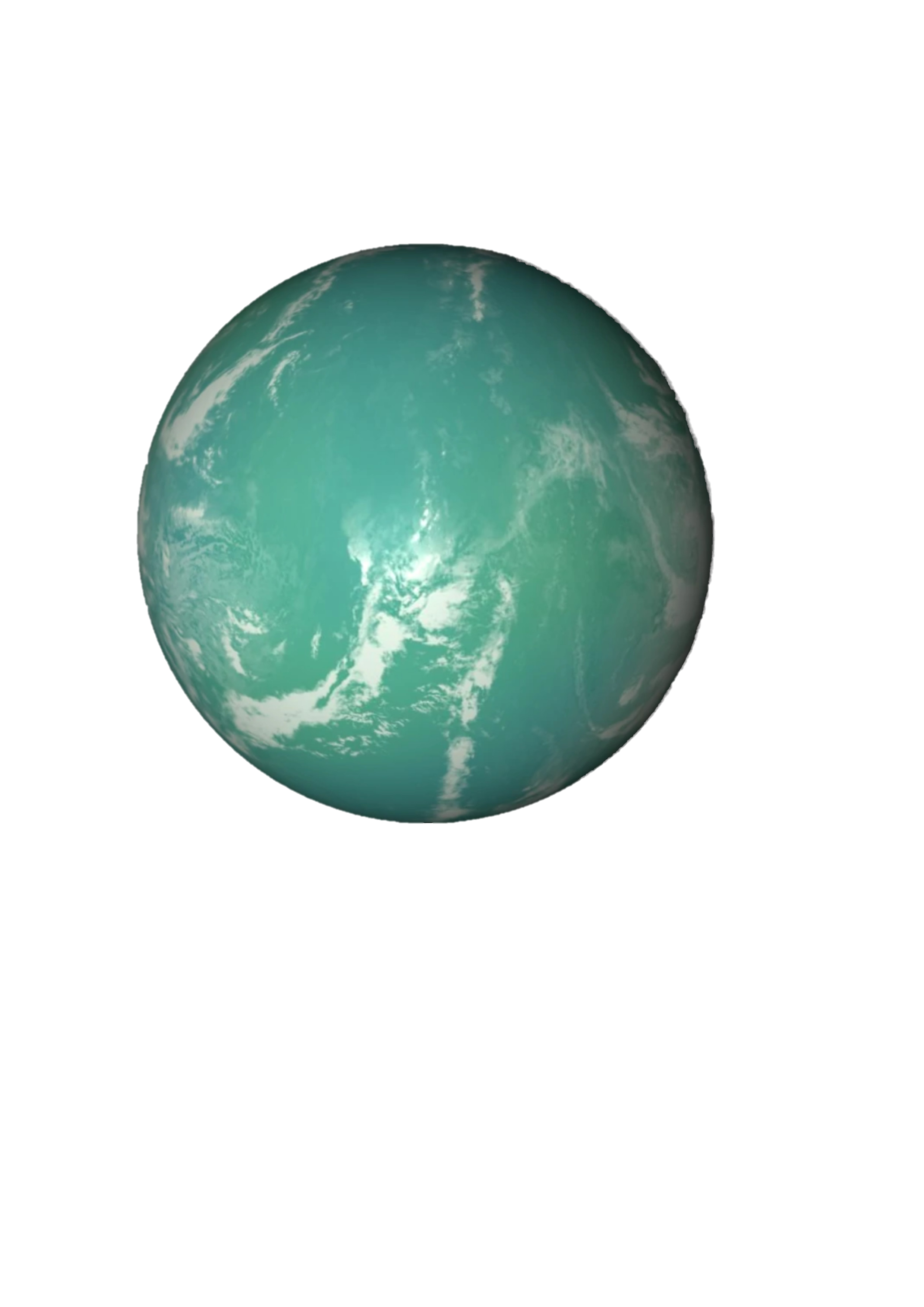 Image courtesy Angharad Weeks
Understanding stars, planets
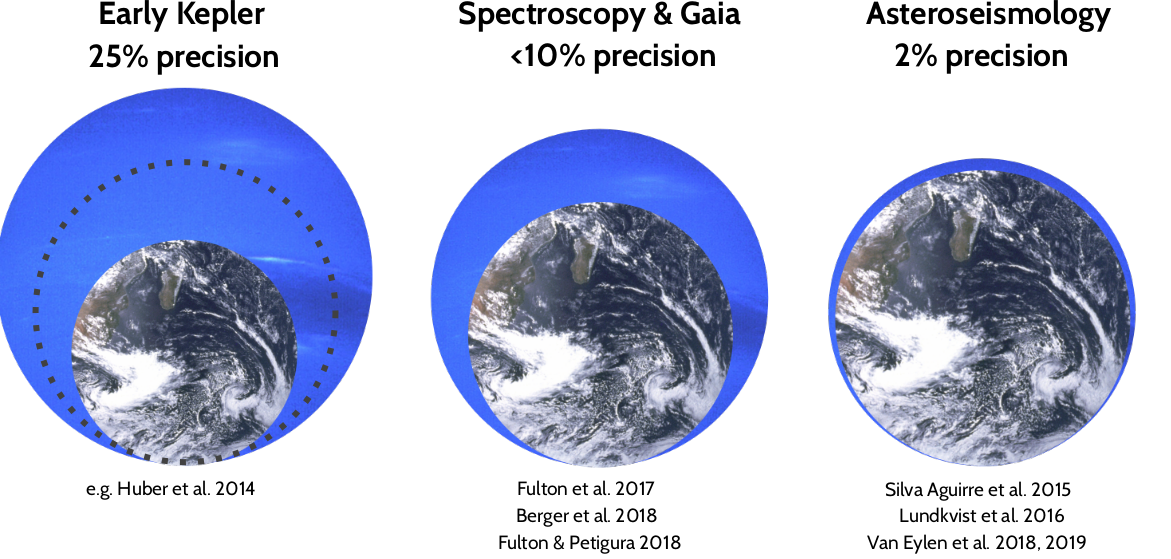 The discovery of the radius valley
Early Kepler planet candidates, with large uncertainties on stellar (planetary) parameters.
Early Kepler (Q12 table)
The discovery of the radius valley
Early Kepler planet candidates, with large uncertainties on stellar (planetary) parameters.

Improved stellar parameters from spectroscopy.
Adapted from Fulton+ 2017
The discovery of the radius valley
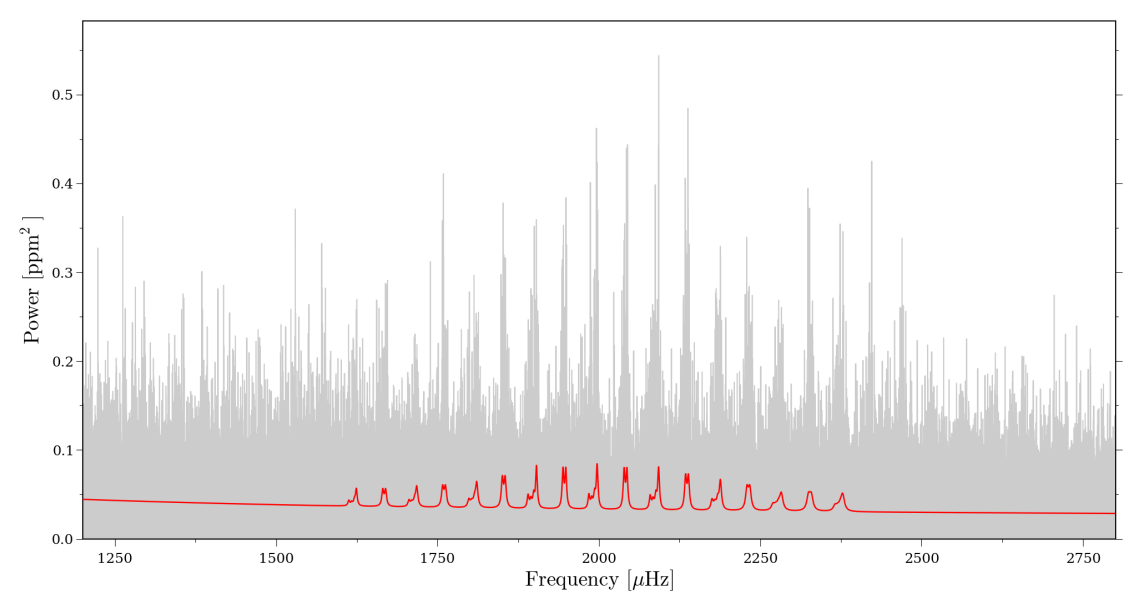 Early Kepler planet candidates, with large uncertainties on stellar (planetary) parameters.

Improved stellar parameters from spectroscopy. 

Solar-like oscillations can be studied for a subset of stars
Van Eylen+ 2014
The discovery of the radius valley
Early Kepler planet candidates, with large uncertainties on stellar (planetary) parameters.

Improved stellar parameters from spectroscopy. 

Solar-like oscillations can be studied for a subset of stars
Van Eylen+ 2018
‘Sub-Neptunes’
The discovery of the radius valley
‘Sub-Neptunes’
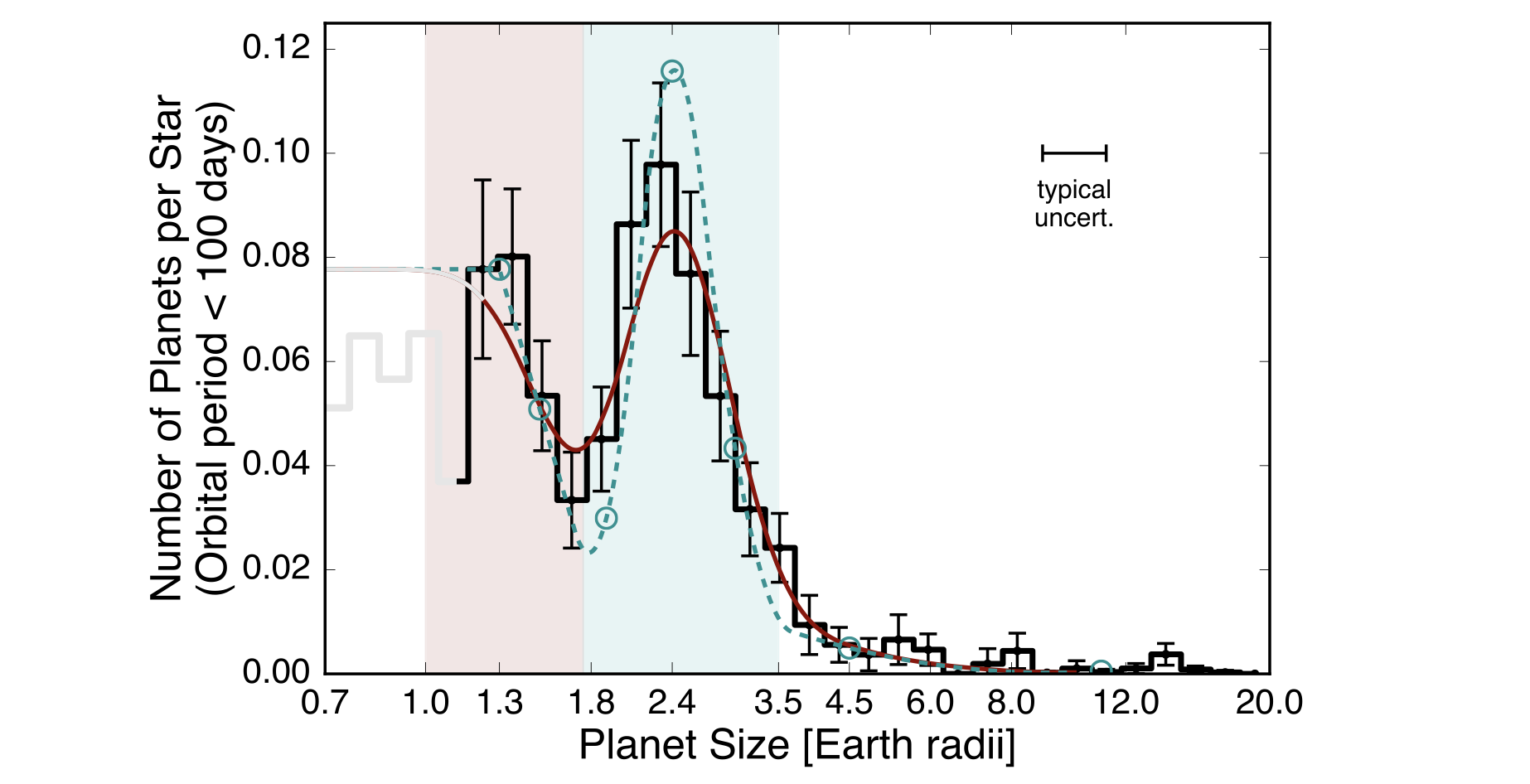 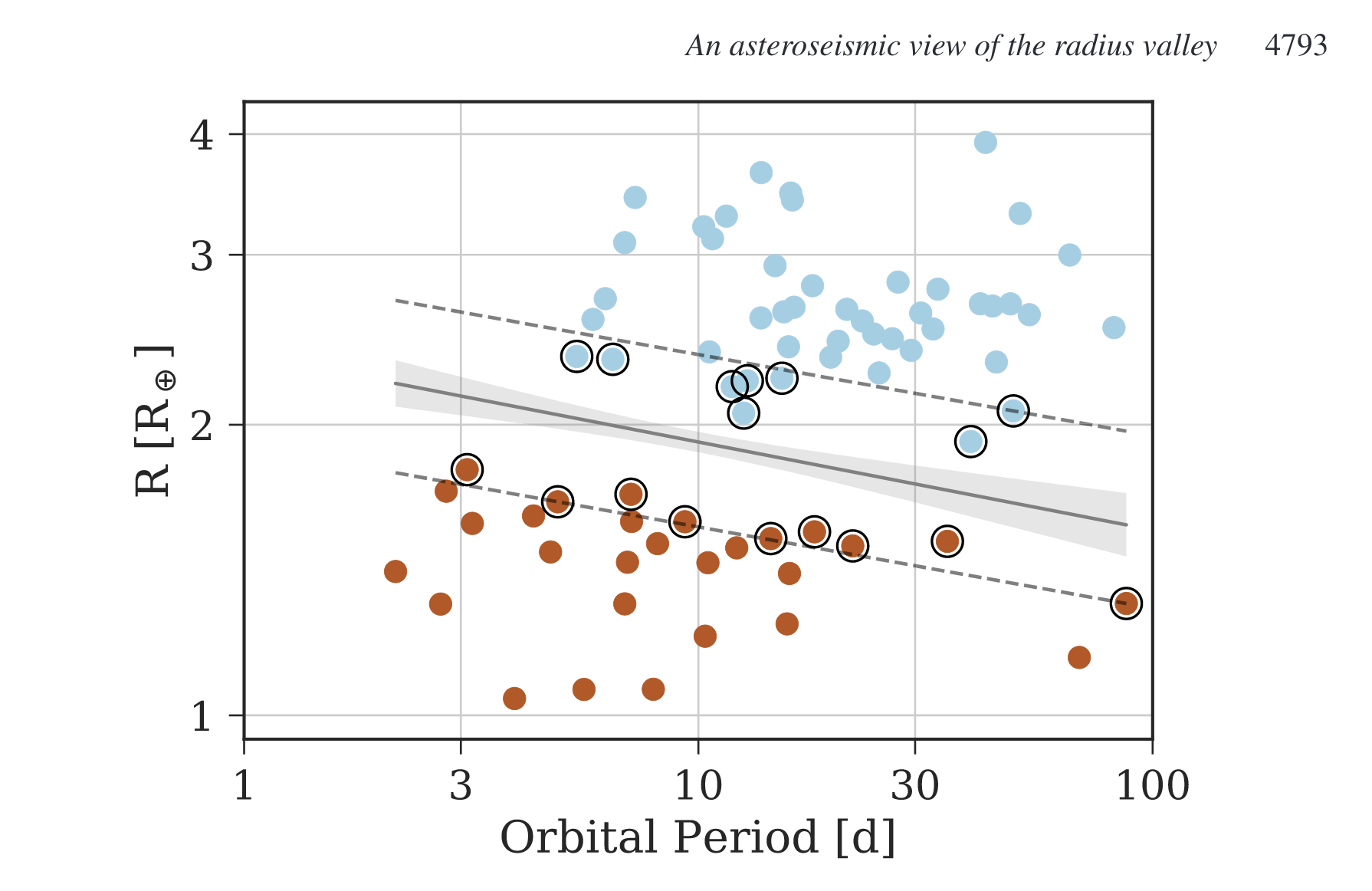 H-He
Mg/Si
Mg/Si
‘Super-Earths’
‘Super-Earths’
Fulton+ 2017
Van Eylen+ 2018
The valley's emptiness
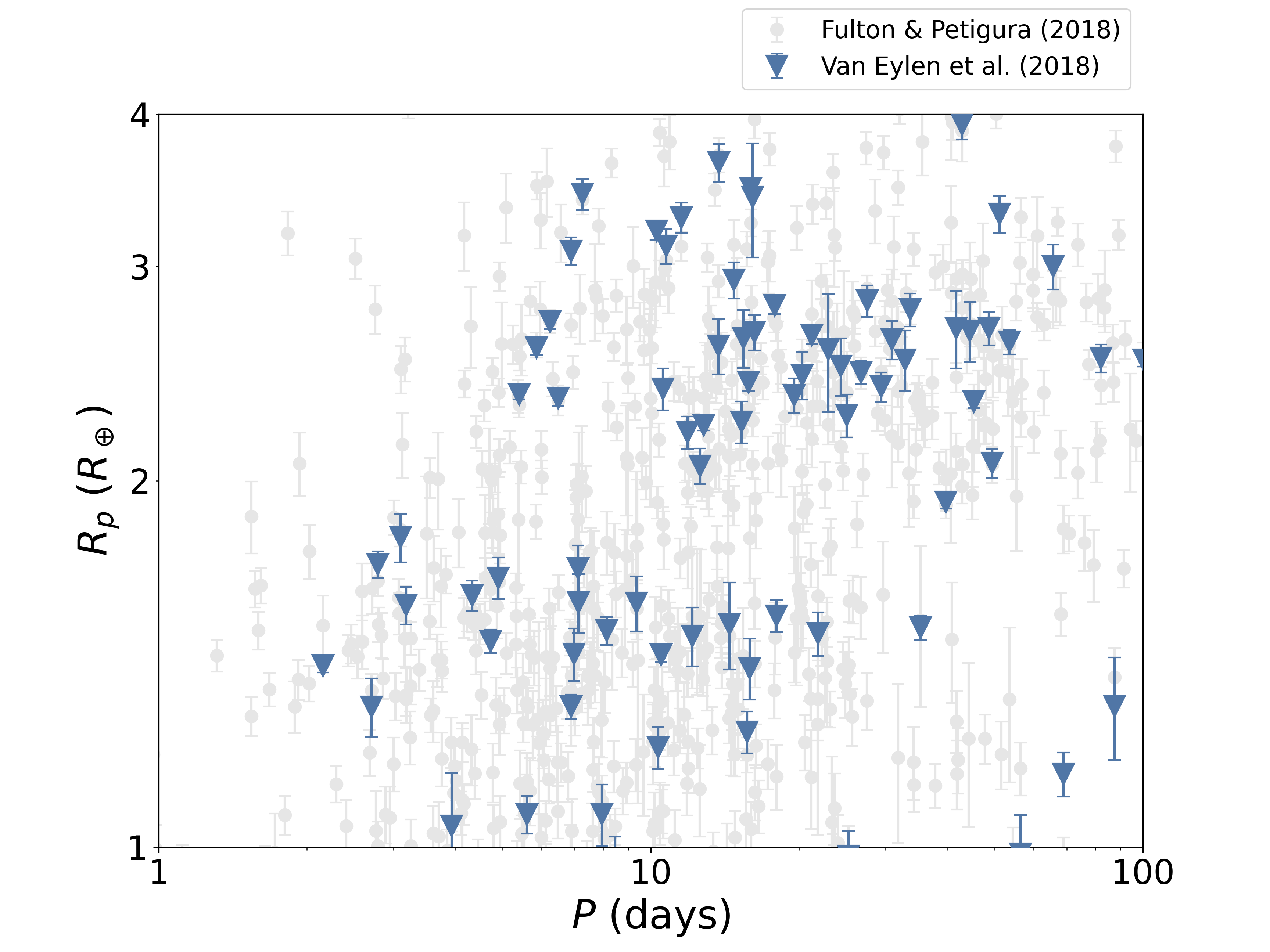 The valley's emptiness
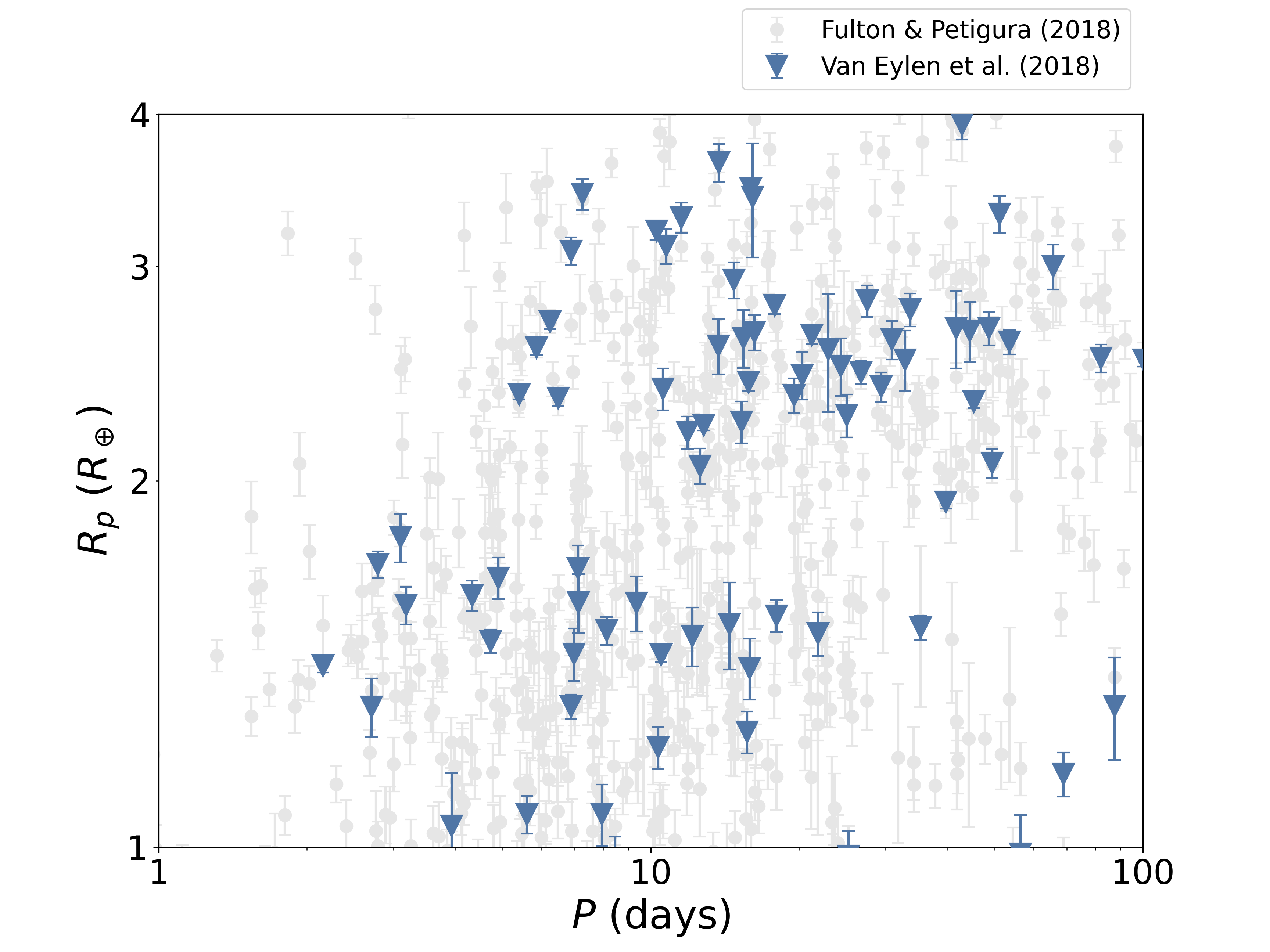 Photoevaporation can broadly explain the valley, but open questions remain.
Is the valley empty or not?Why the lack of agreement?

Stellar parameters:
Asteroseismology is the gold standard
But: stellar radii are generally well-known in the Gaia era
Renewed attention to planet parameters!
The valley's emptiness
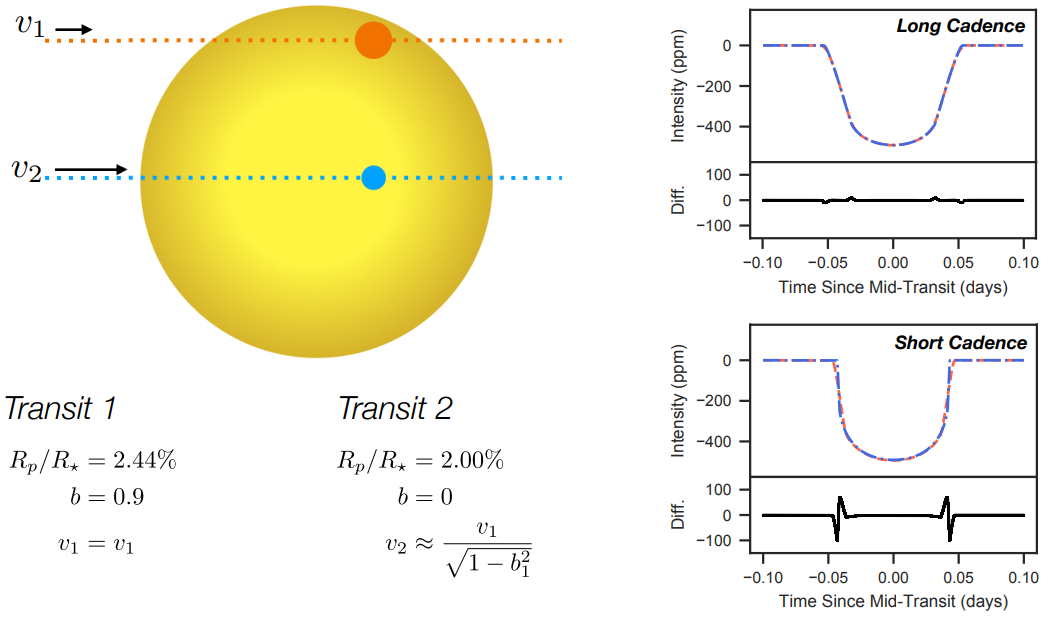 Petigura 2020
A deeper valley from new short-cadence transit fits
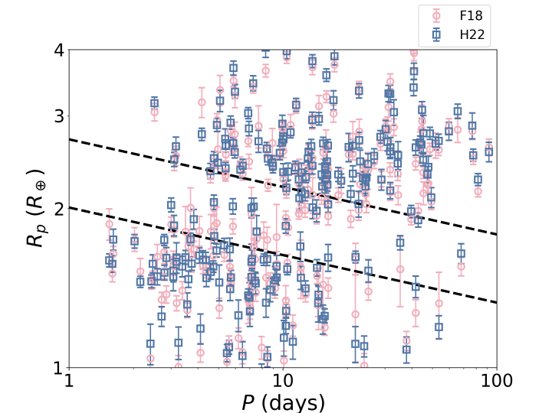 The impact of 30-min long cadence vs. 1-min short cadence Kepler observations.
Work led by Cynthia Ho: 
Fitted 431 Kepler planets with 1-minute short-cadence data (only 60 of which previously fitted) 
A deeper radius valley (for same stellar parameters)
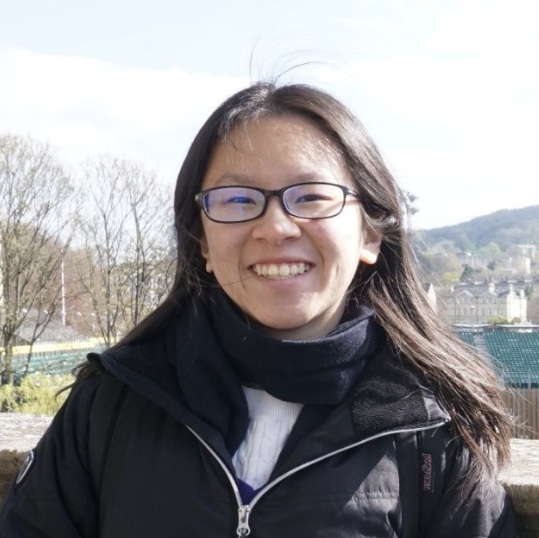 From Ho & Van Eylen 2023, comparing Fulton+ 2018 (F18) values with new short-cadence fits, using the same stellar parameters
Short-cadence transit fits: a deeper valley
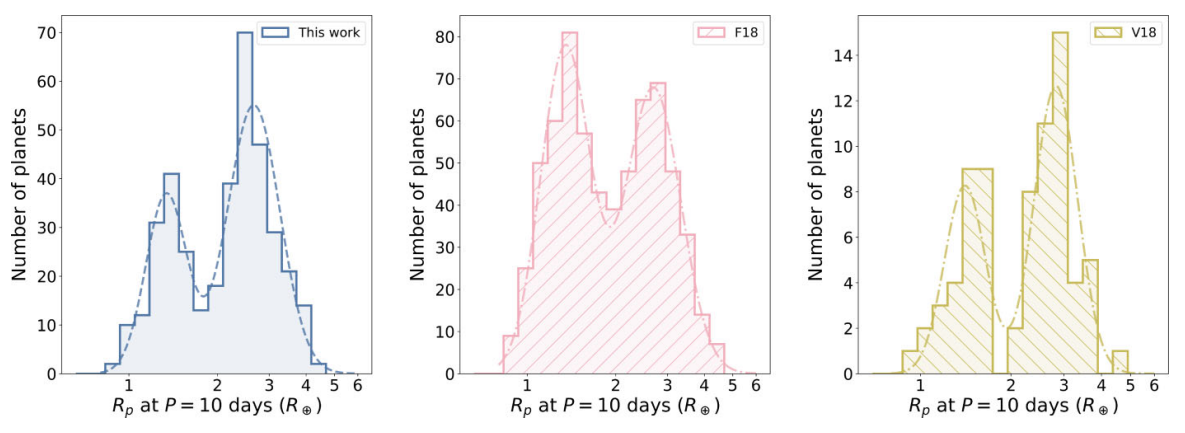 Ho & Van Eylen2023
Van Eylen+ 2018
Fulton & Petigura 2018
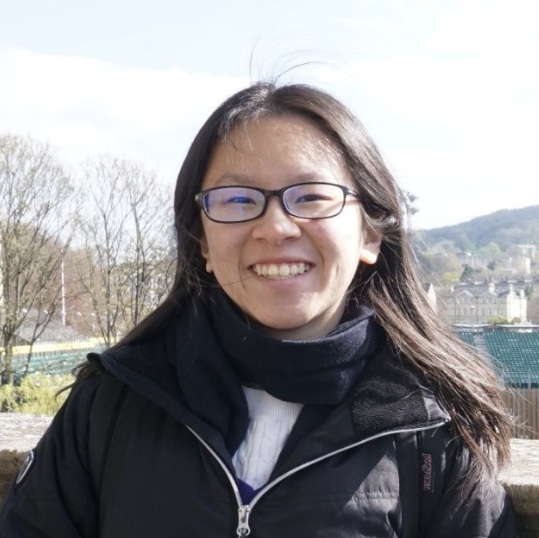 Ho & Van Eylen 2023
Short-cadence transit fits: a deeper valley
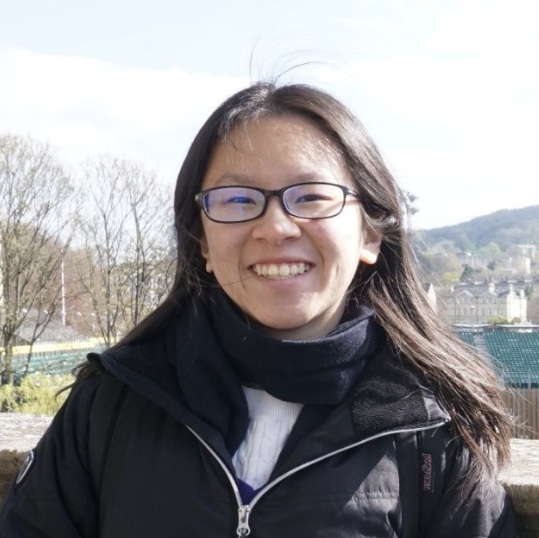 Ho & Van Eylen 2023
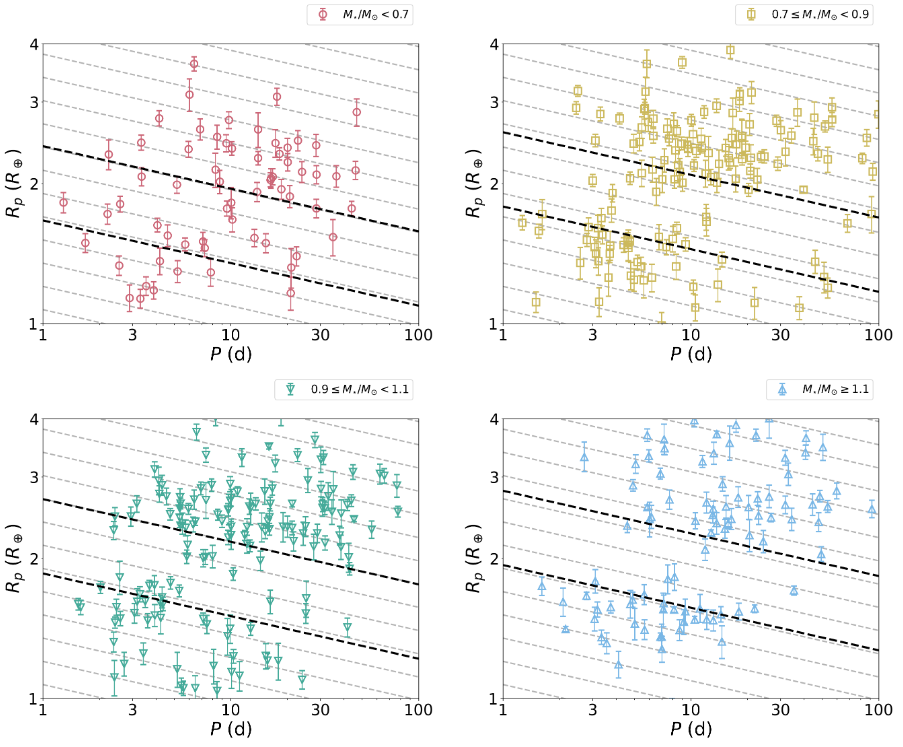 The valley for different stars
The valley's location changes with stellar type
A consequence of photoevaporation

The valley's emptiness changes too
Does not match models
New ingredients needed: ice planets?collisions?
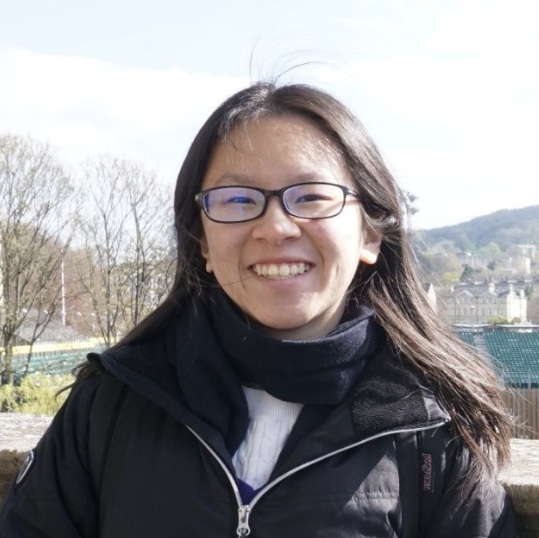 Ho et al. 2024
Planet mass: a missing key parameter
Can we go from period-radius to period-radius-mass?

Virtually none of the Kepler planets have masses.

We need to look at other samples.
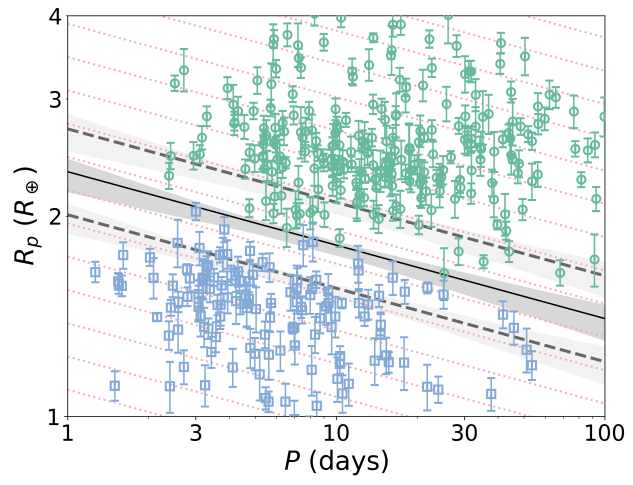 Ho & Van Eylen 2023
Transit photometry
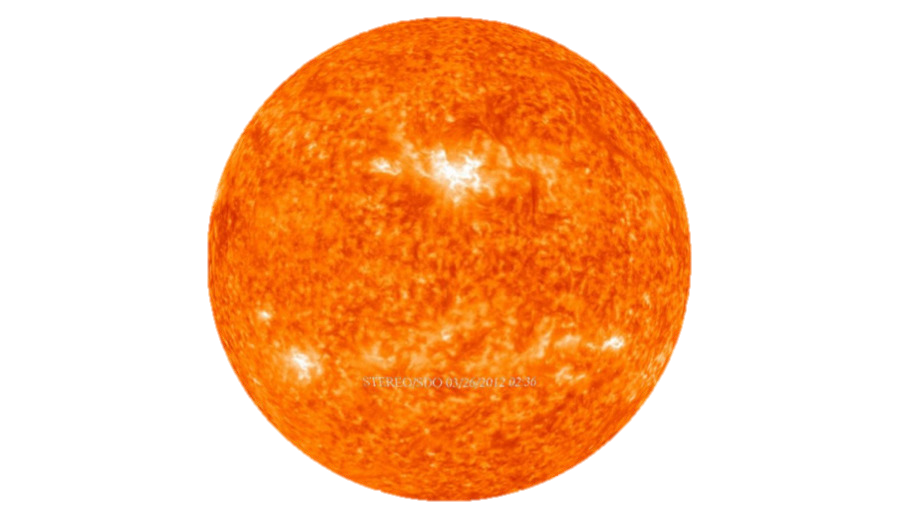 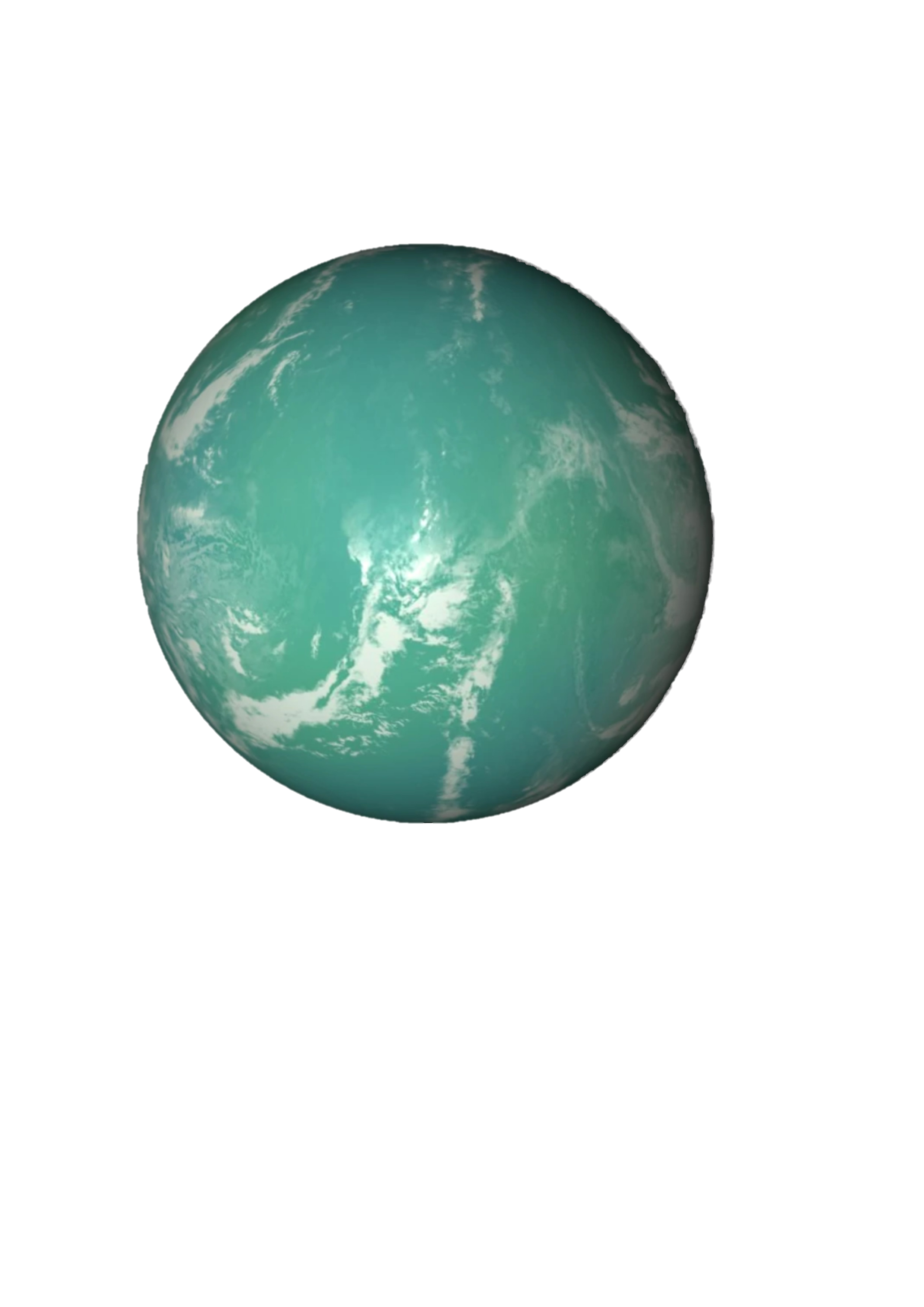 2
Image courtesy Angharad Weeks
NASA: Eyes on exoplanets
Transit photometry
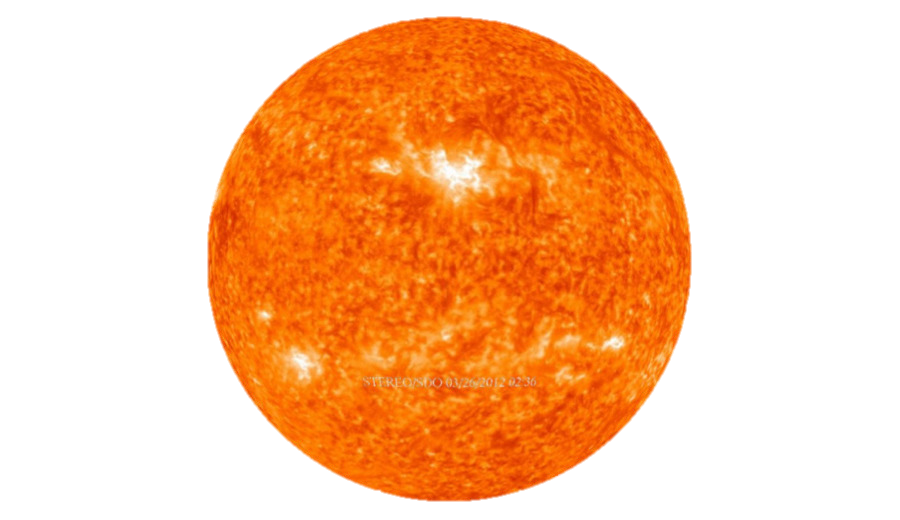 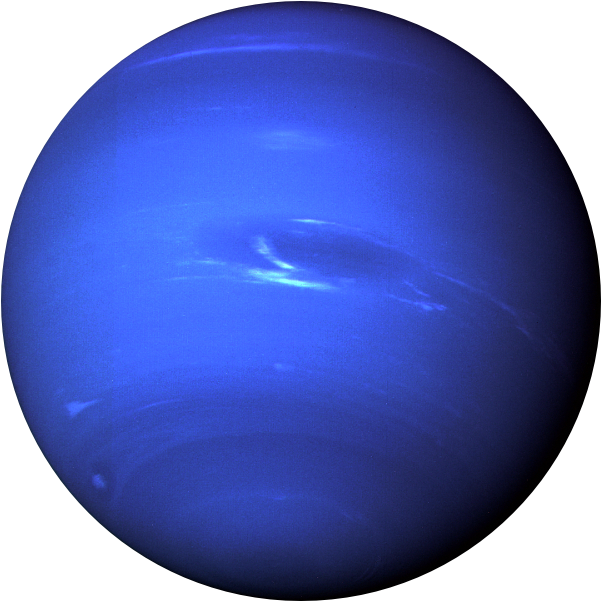 Image courtesy Angharad Weeks
Image Credit NASA: Eyes on exoplanets
Radial Velocity
Transit photometry
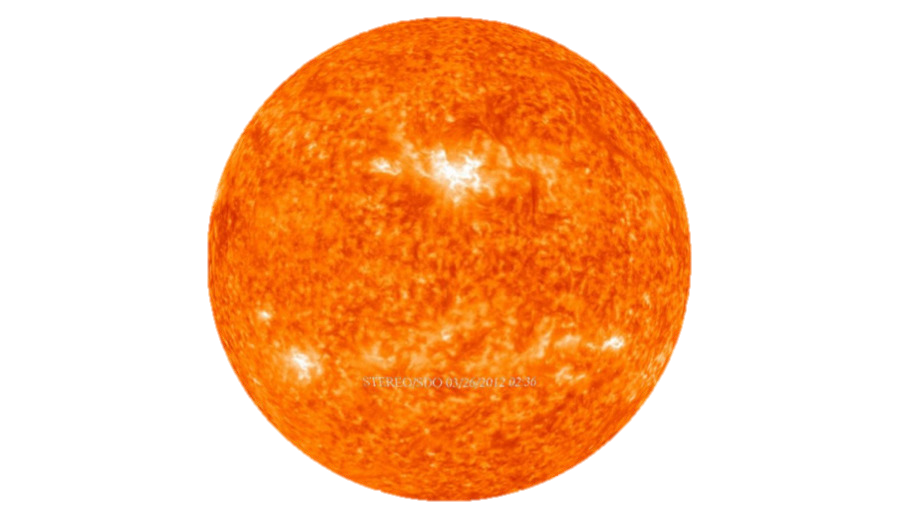 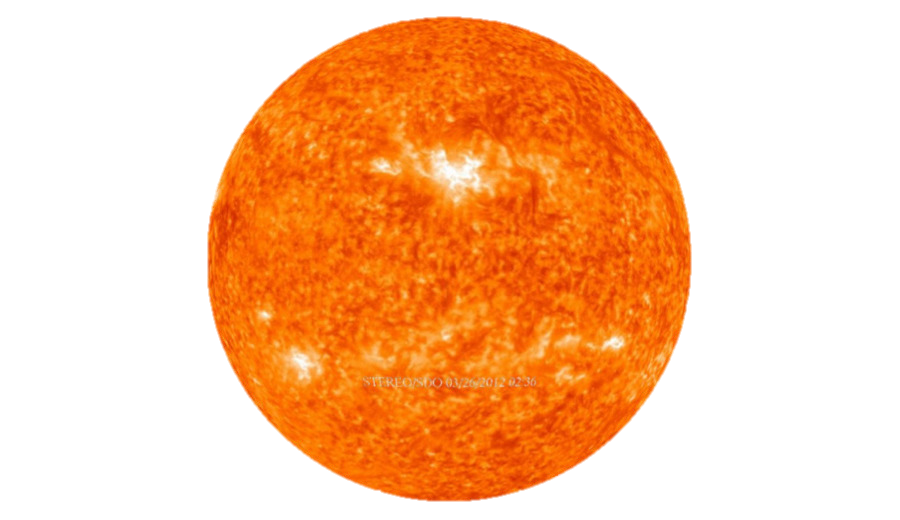 X
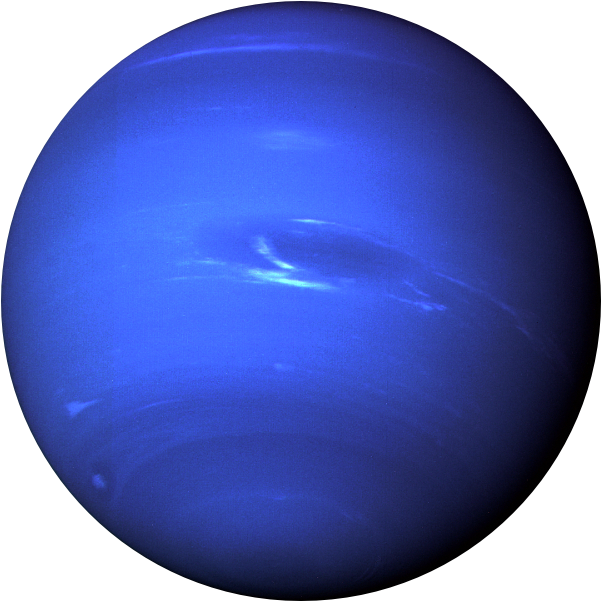 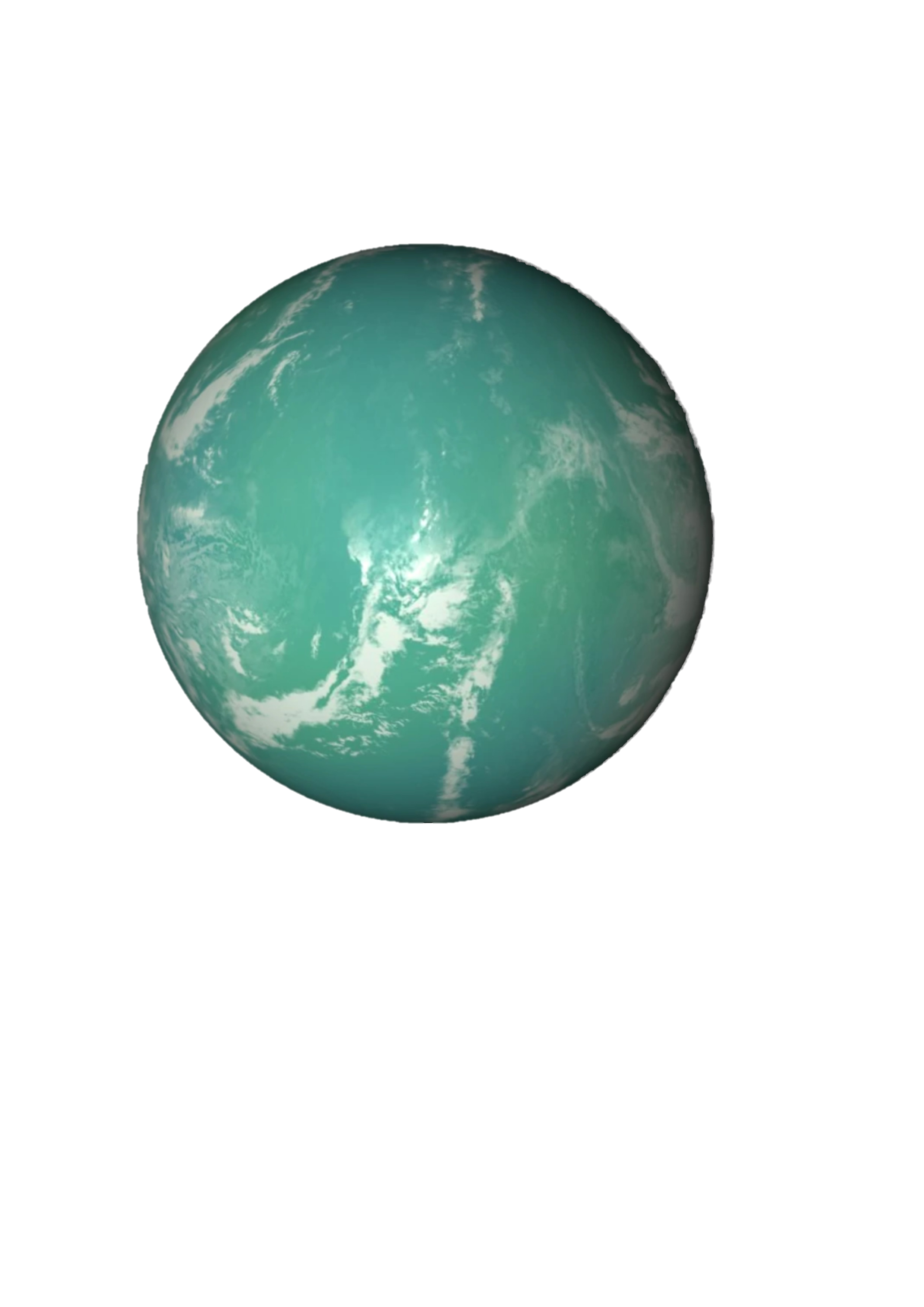 To Earth
Image courtesy Angharad Weeks
NASA: Eyes on exoplanets
Radial Velocity
Transit photometry
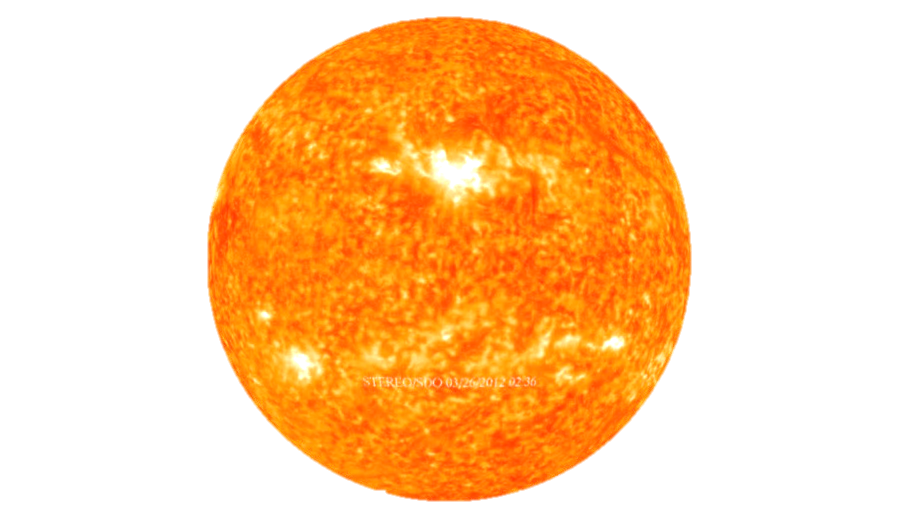 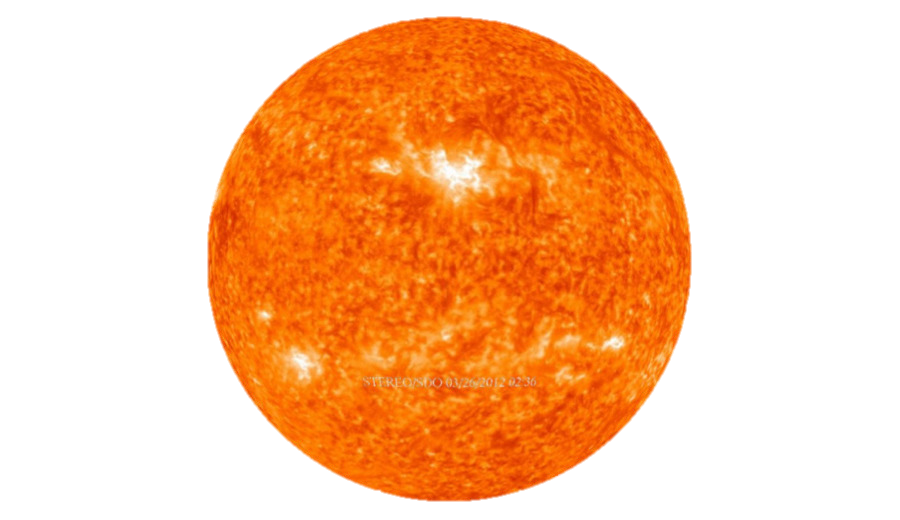 X
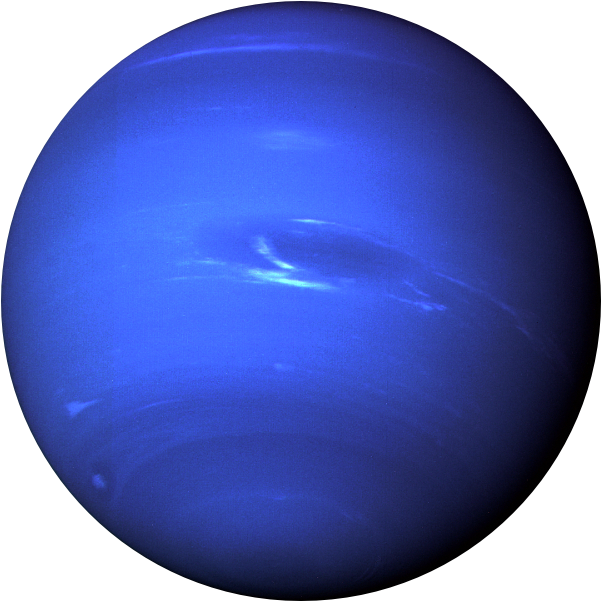 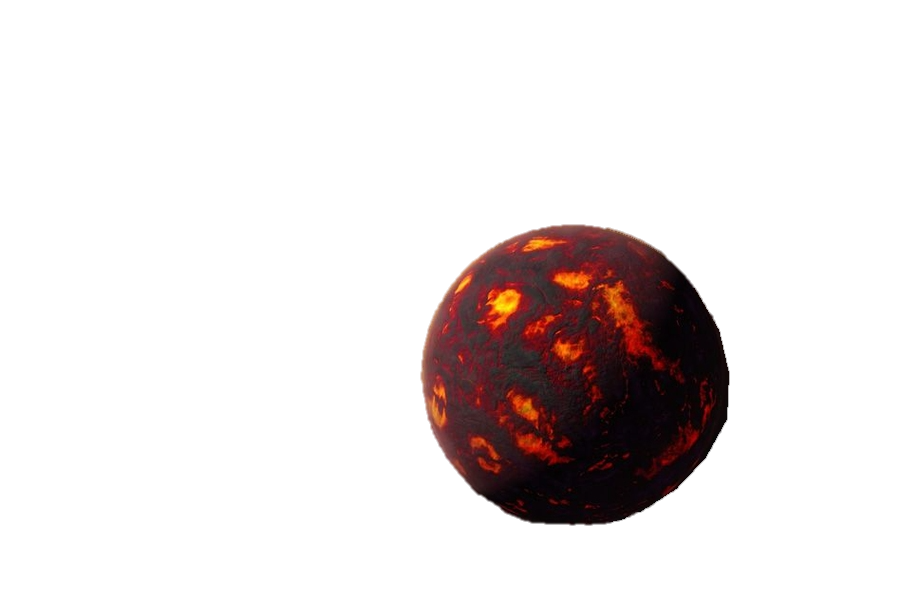 To Earth
Image courtesy Angharad Weeks
Image Credit NASA: Eyes on exoplanets
‘Sub-Neptunes’
Homogeneous stellar characterisation
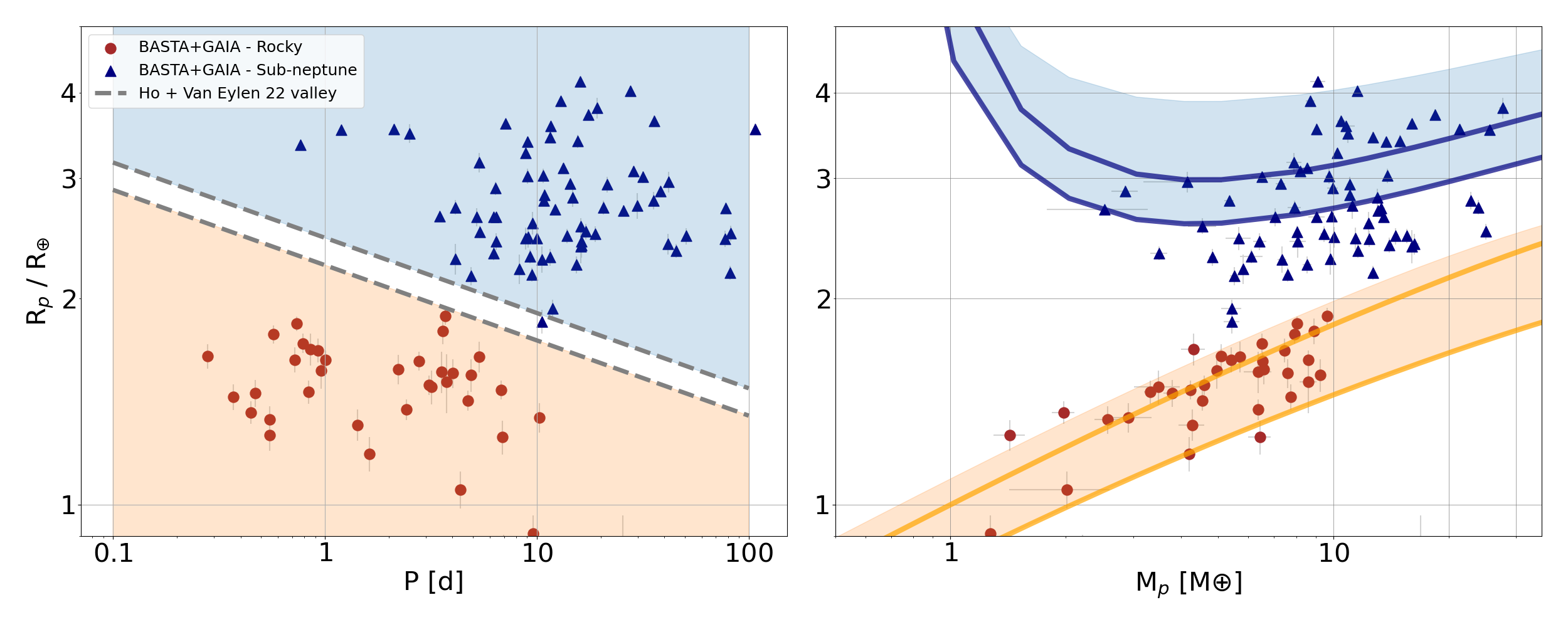 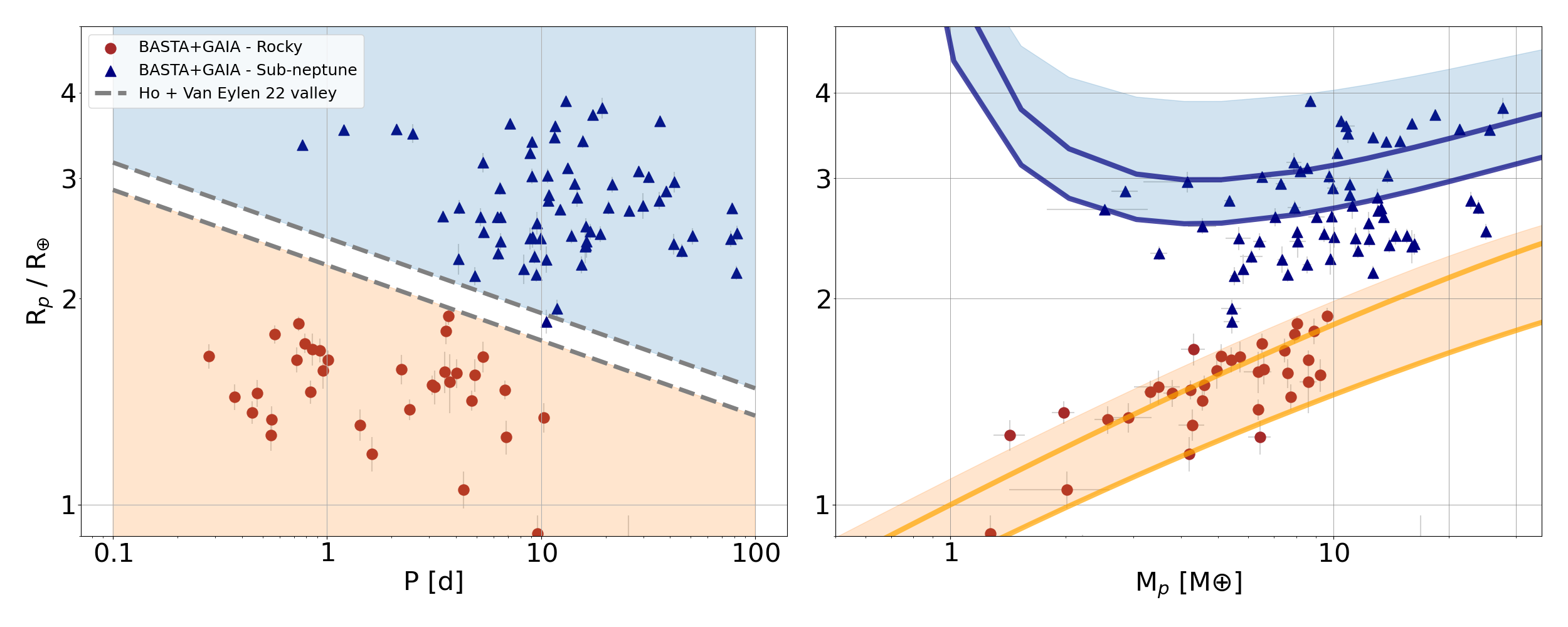 2% H2 envelopes
Water rich core
Earth Composition
Rocky Core
100% Iron
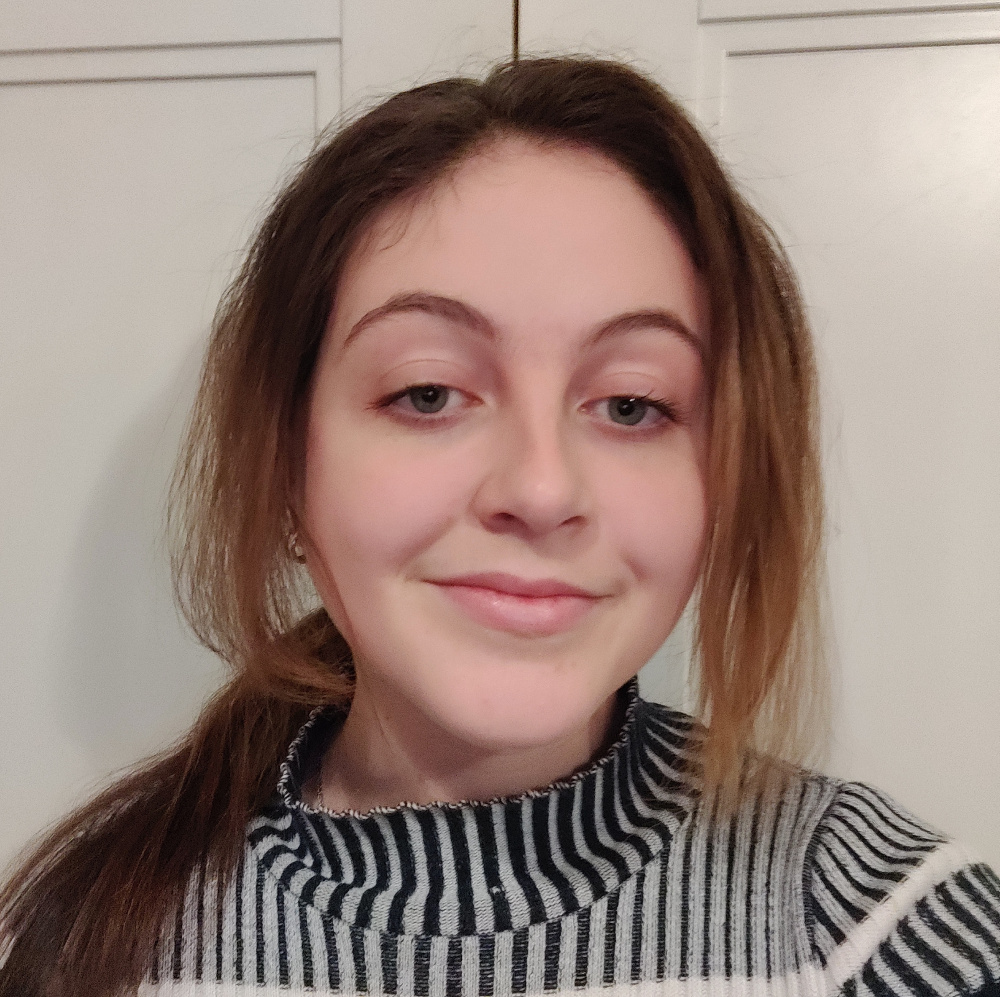 ‘Super-Earths’
Weeks et al. 2025
Homogeneous stellar characterisation
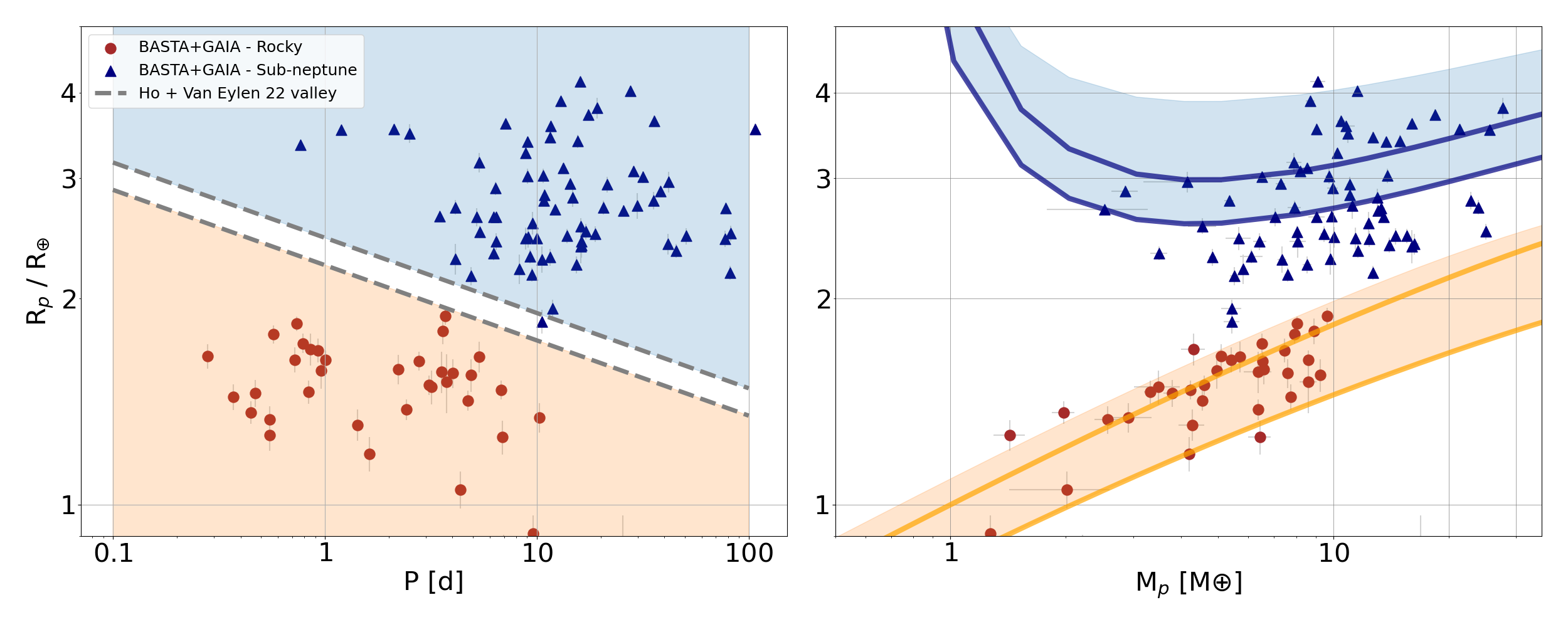 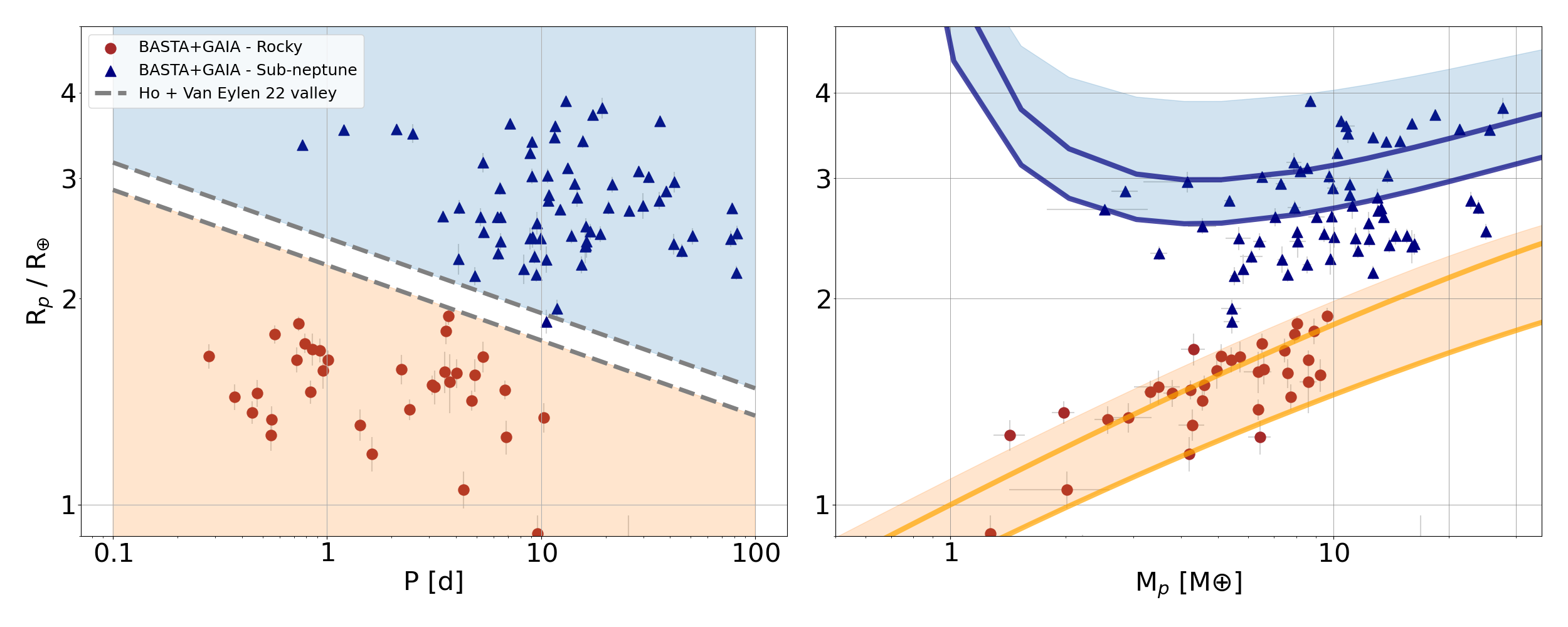 ‘Sub-Neptunes’
H-He
2% H2 envelopes
Mg/Si
Water rich core
Earth-like (33% Fe + Mg / Si)
Rocky Core
100% Iron
Mg/Si
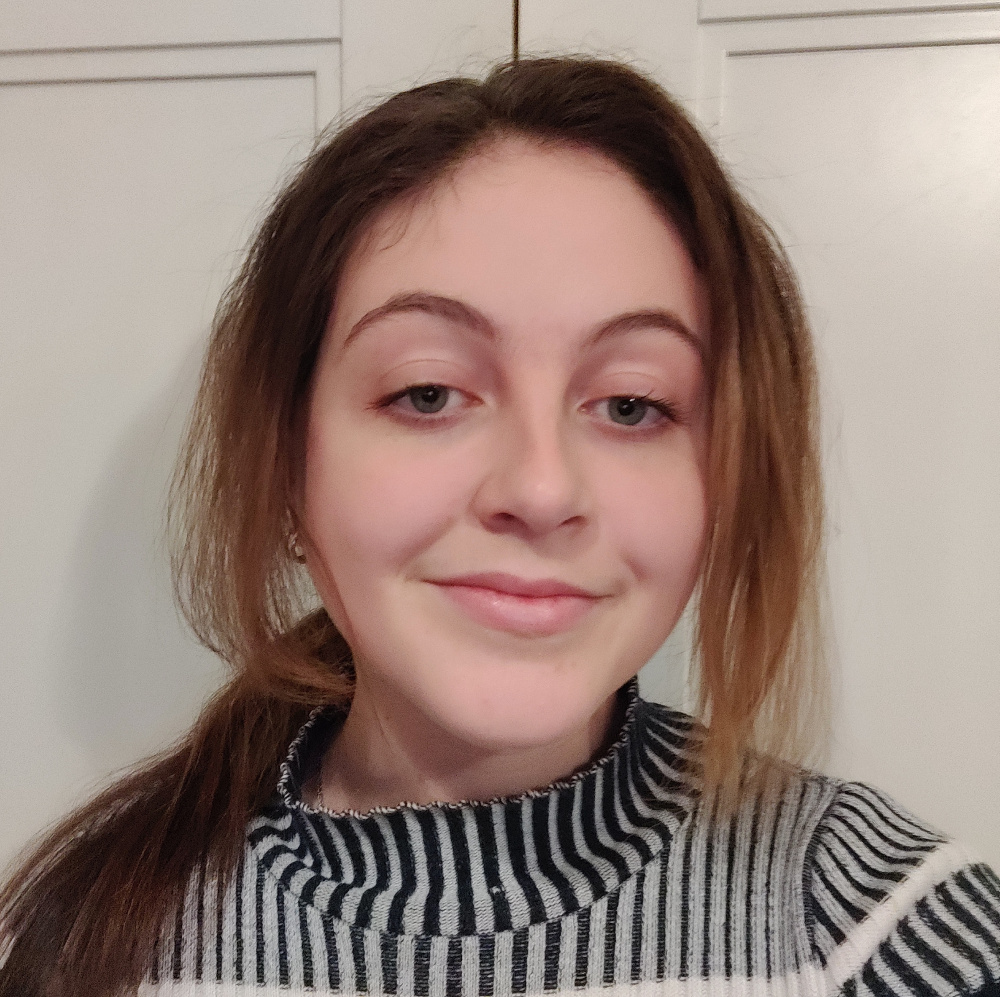 ‘Super-Earths’
Weeks et al. 2025
Gaia DR3 (GSPSpec)
Homogeneous stellar characterisation
Gaia DR3 (Photometry)
𝝊max
Teff
M/H
Dec
𝜛
BP
RA
G
RP
𝛥𝝊
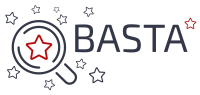 BASTA
GARSTEC
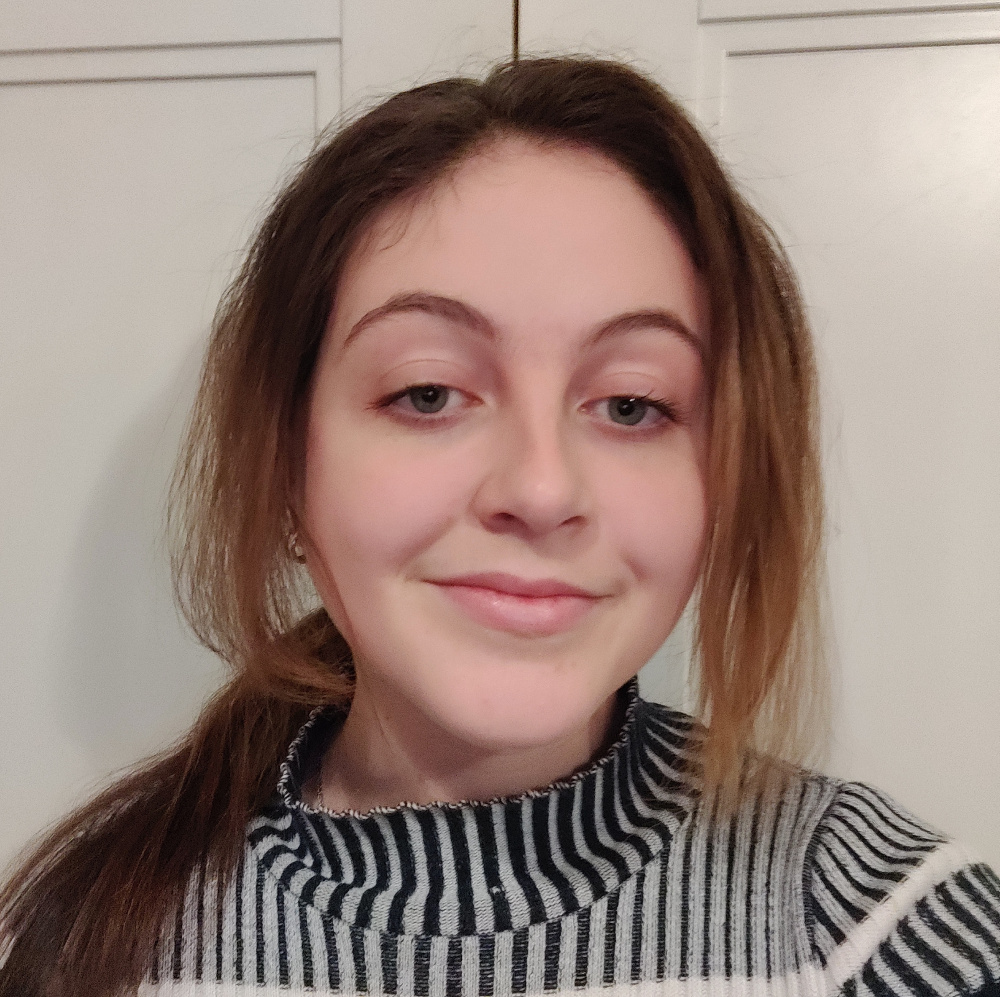 Distance
Mass
Radius
Age
Bayesian Stellar Algorithm (BASTA), Aguirre Boersen-Koch et al. 2021, image courtesy Angharad Weeks
Distance
Mass
Radius
Age
Star
Mass
Radius
Planet
30
Distance
Mass
Radius
Age
Star
Mass
Radius
Planet
Density
Composition
31
Distance
Mass
Radius
Age
Star
How dense are these Super-Earths?
What is their composition?
How does that link to stellar properties?
Mass
Radius
Planet
Density
Composition
32
Distance
Mass
Radius
Age
Star
Mass
Radius
Planet
Density
Composition
33
Galactic Chemical Evolution
Nucleosynthesis:
Type II supernovae
Type Ia supernovae
Stellar Feedback

Evolution of alpha (Mg, Si) different than Fe
e.g., Bedell et al. 2016, 2019, Ciuca et al., 2023 – and many other GCE papers!
Time [Gyr]
34
Galactic Chemical Evolution
Nucleosynthesis:
Type II supernovae
Type Ia supernovae
Stellar Feedback

Evolution of alpha (Mg, Si) different than Fe
Younger stars :

More iron (wrt alpha) in disk
Older stars :

Less iron (wrt alpha) in disk
e.g., Bedell et al. 2016, 2019, Ciuca et al., 2023 – and many other GCE papers!
Time [Gyr]
35
Galactic evolution: planet density?
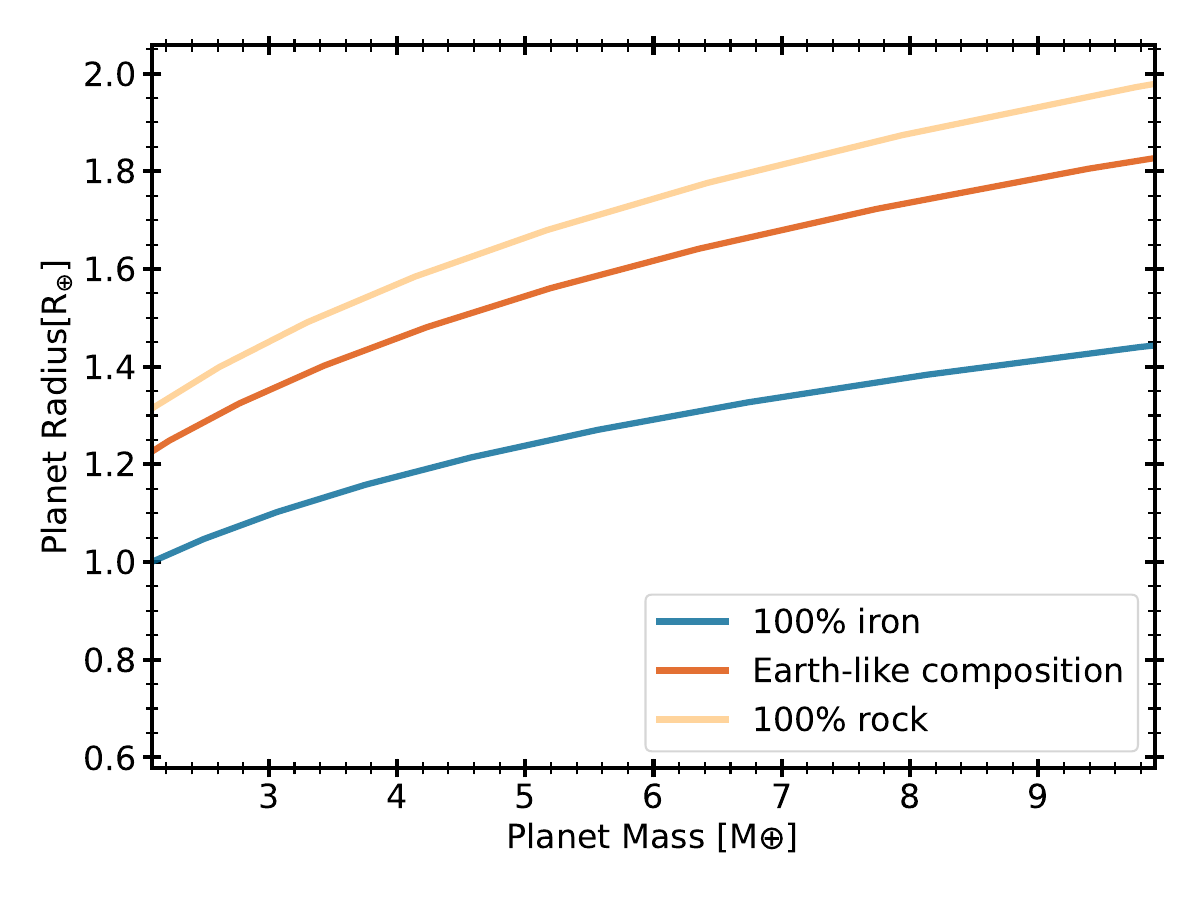 Weeks et al. 2025
Galactic evolution: planet density?
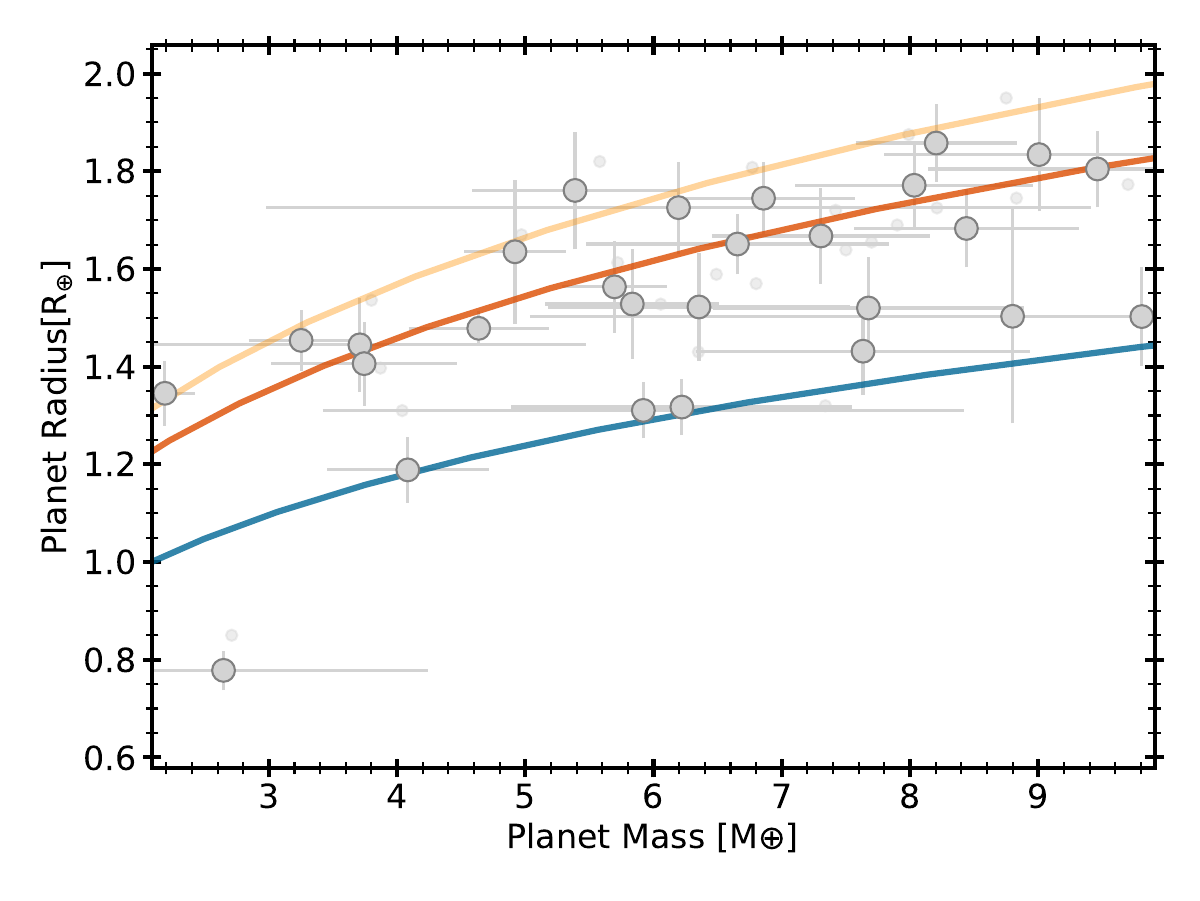 Weeks et al. 2025
Younger stars host denser planets
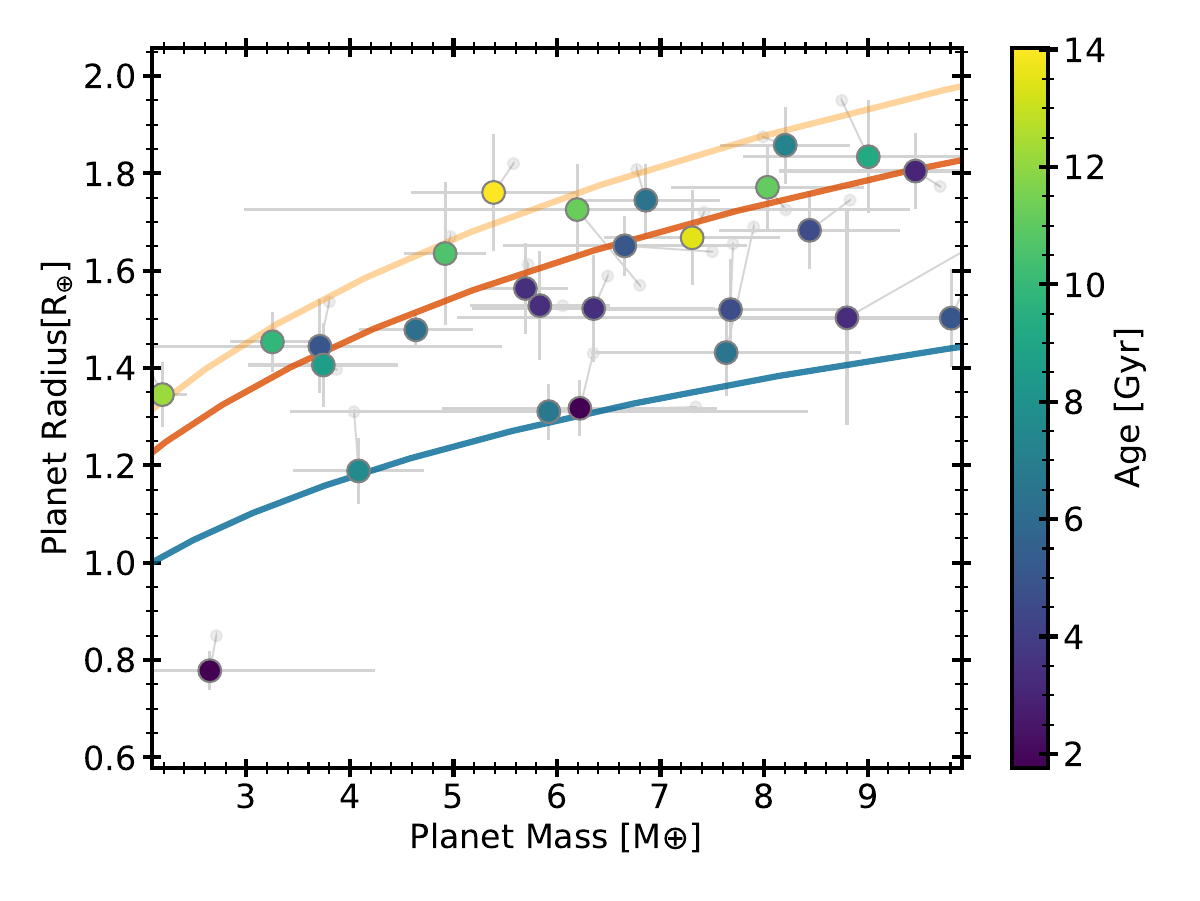 Weeks et al. 2025
Galactic Chemical Evolution
Mg/Si
Mg/Si
Time [Gyr]
39
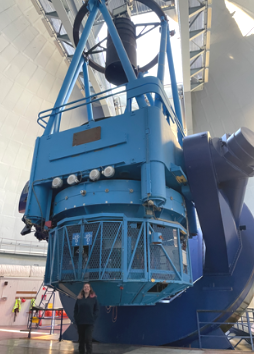 Understanding exoplanet compositions
Homogeneous modelling of the radial velocity observations

Work led by Hannah Osborne:
Measuring new masses
Homogeneous characterisation of radial velocity observations, using archival HARPS observations
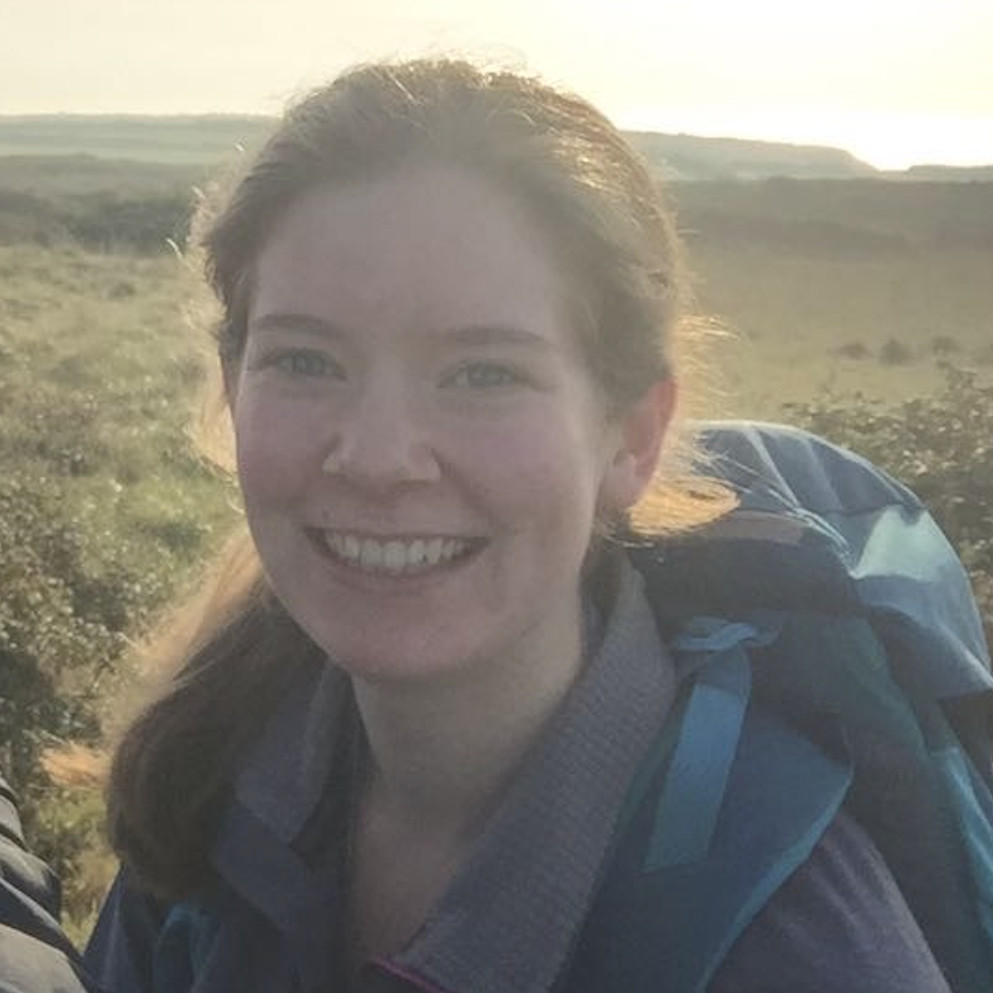 HARPS @ ESO 3.6m in La Silla
Looking forward to PLATO
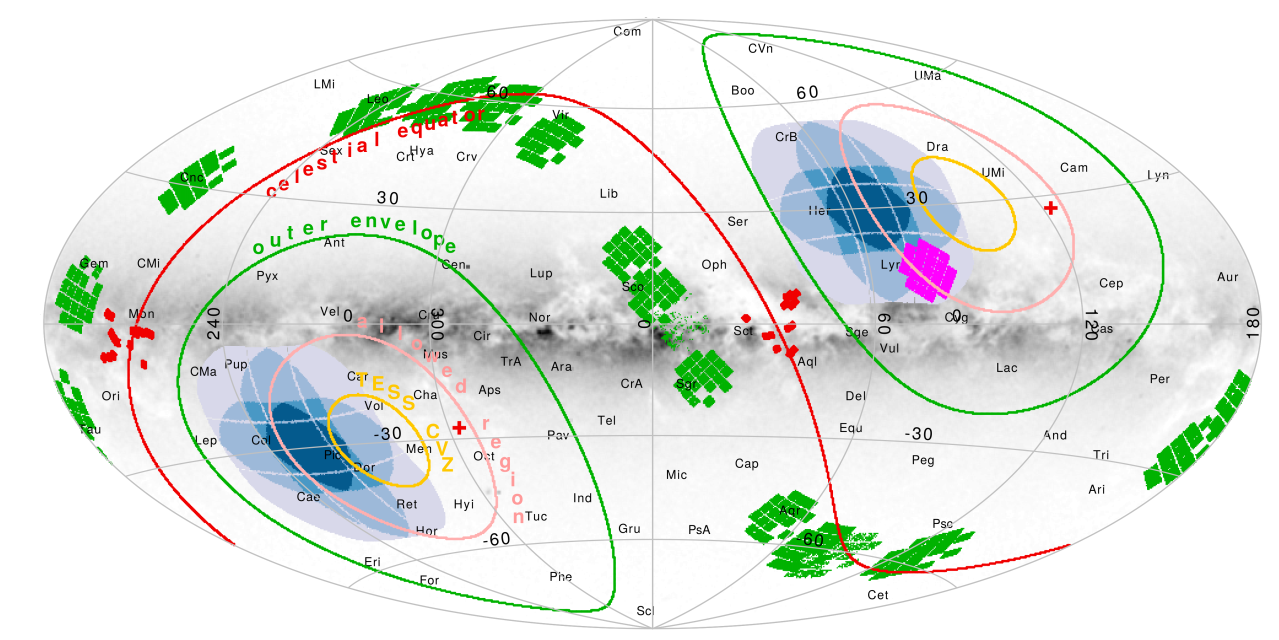 PLATO offers:
much larger sample of stars;
that can be homogeneously studied;
in both stellar and planetary parameter space
+ the promise of ages!
Nascimembi et al. 2022
PLATO work packages
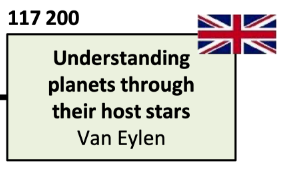 Let me know if you are interested in joining!
Small exoplanets and their host stars: from Kepler and TESS to PLATO
The properties of small exoplanets are shaped by photoevaporation, which sculpts a radius valley. 
Many small exoplanets have rocky cores, some have H-He atmospheres. 
A more detailed understanding of their demographics and composition requires a detailed and homogeneous modelling of both star and planet.
PLATO will provide a major step forward.
Vincent Van Eylen – v.vaneylen@ucl.ac.uk